Figure 2. Results of TBSS; Coronal T1-weighted images showing voxels with significantly lower FA value in ...
Cereb Cortex, Volume 20, Issue 9, September 2010, Pages 2103–2113, https://doi.org/10.1093/cercor/bhp278
The content of this slide may be subject to copyright: please see the slide notes for details.
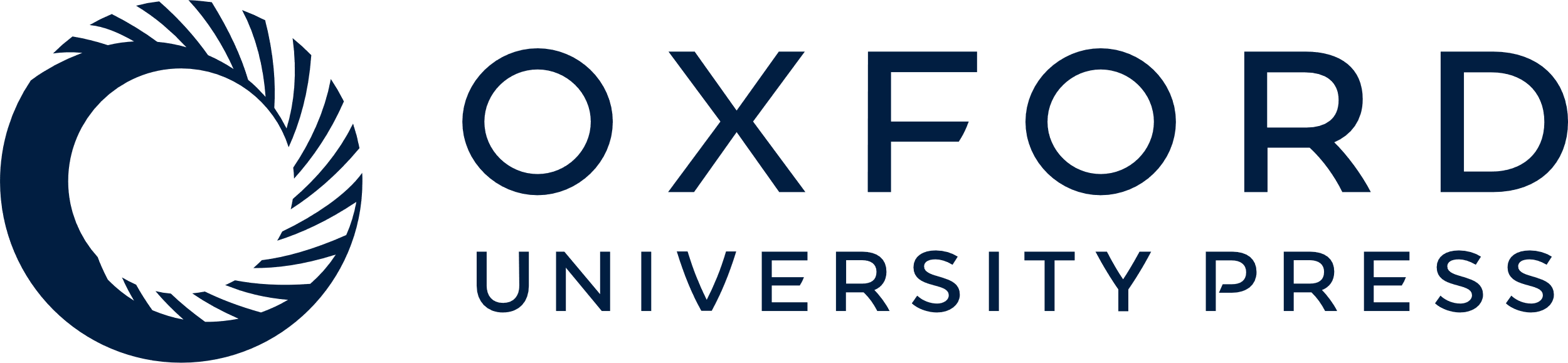 [Speaker Notes: Figure 2. Results of TBSS; Coronal T1-weighted images showing voxels with significantly lower FA value in ASD or DI children (thick red), superimposed over FA skeleton (green).


Unless provided in the caption above, the following copyright applies to the content of this slide: © The Author 2009. Published by Oxford University Press. All rights reserved. For permissions, please e-mail: journals.permissions@oxfordjournals.org]